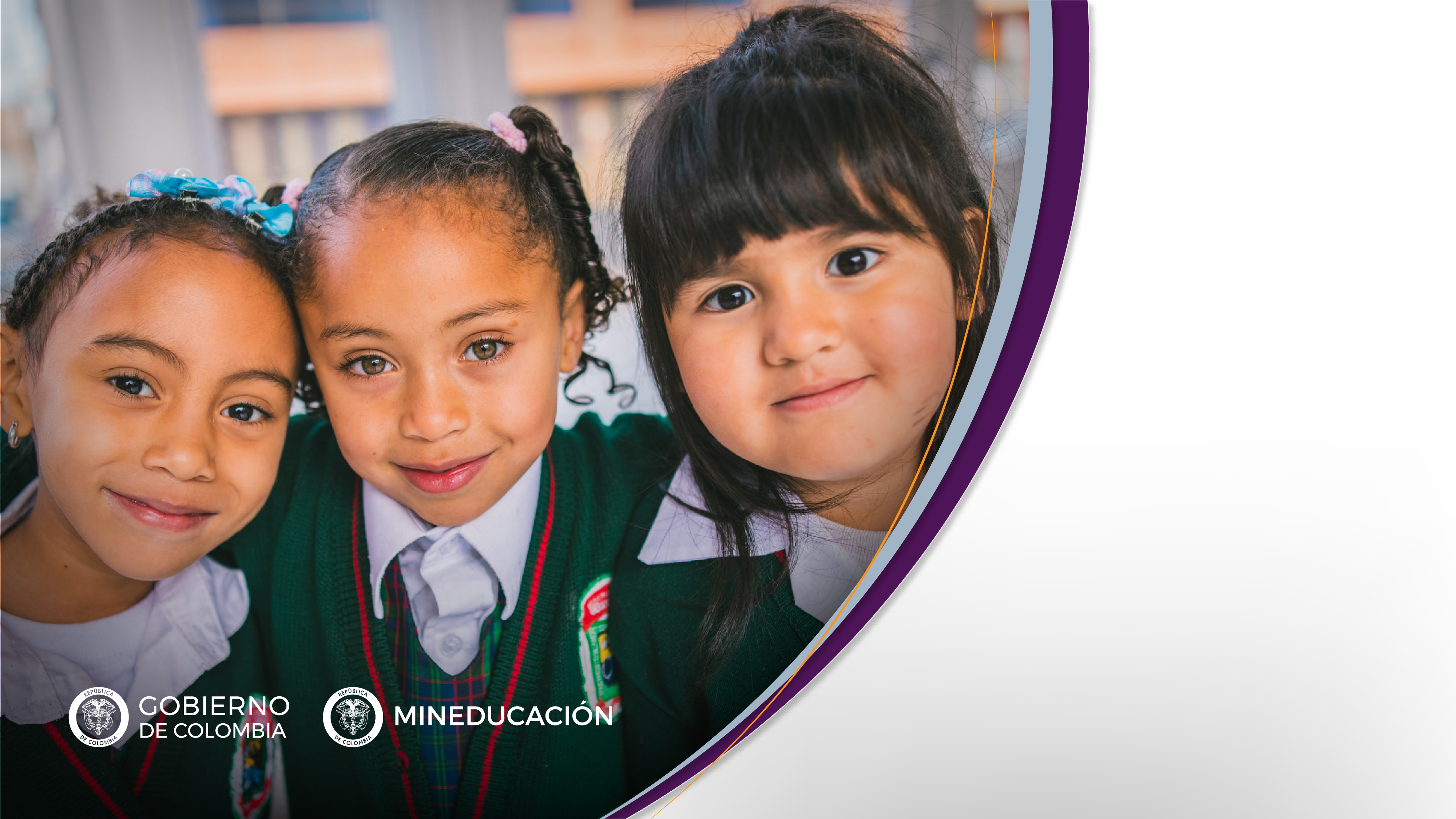 Feria atención al ciudadano
Cúcuta- Norte de Santander
Noviembre 2018
Feria atención al ciudadano Cúcuta
Fecha: 23 de Noviembre 2018
Horario: 8:00 am a 3:00 pm
Ubicación: Plaza de Banderas de Cúcuta 
Asistentes a la feria :  9128 personas
Ciudadanos atendidos stand MEN: 220 ciudadanos
Feria atención al ciudadano Cúcuta
Material educativo
Legalizaciones
Convalidaciones
Icetex
Información general
Escalafón docente
2
3
Feria atención al ciudadano Cúcuta
Feria atención al ciudadano Cúcuta
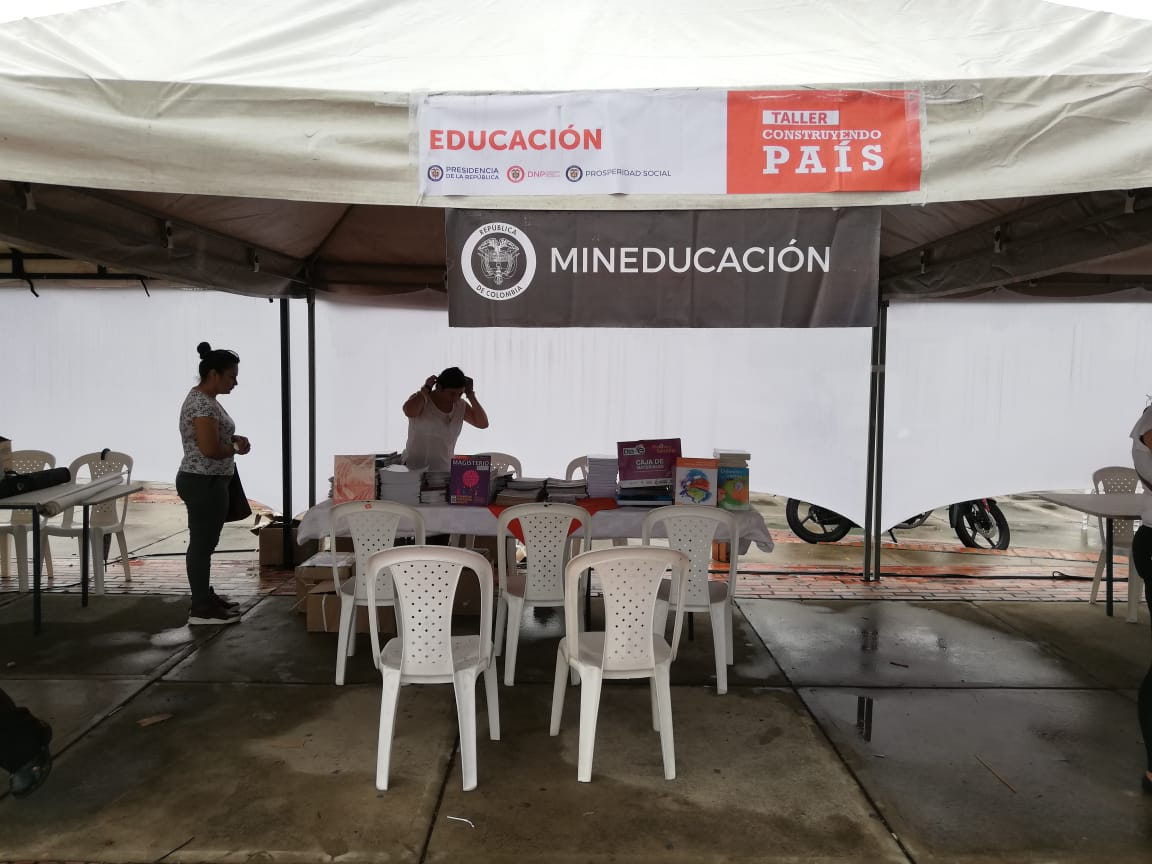 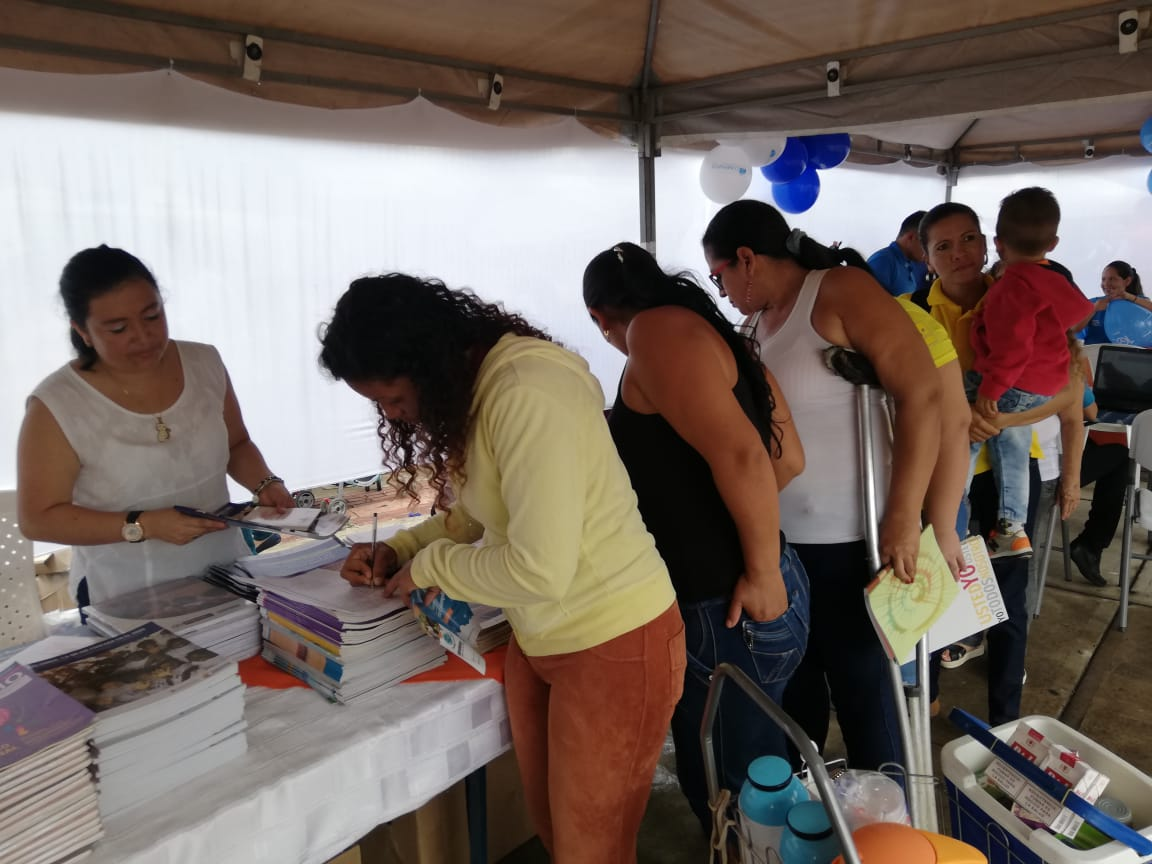 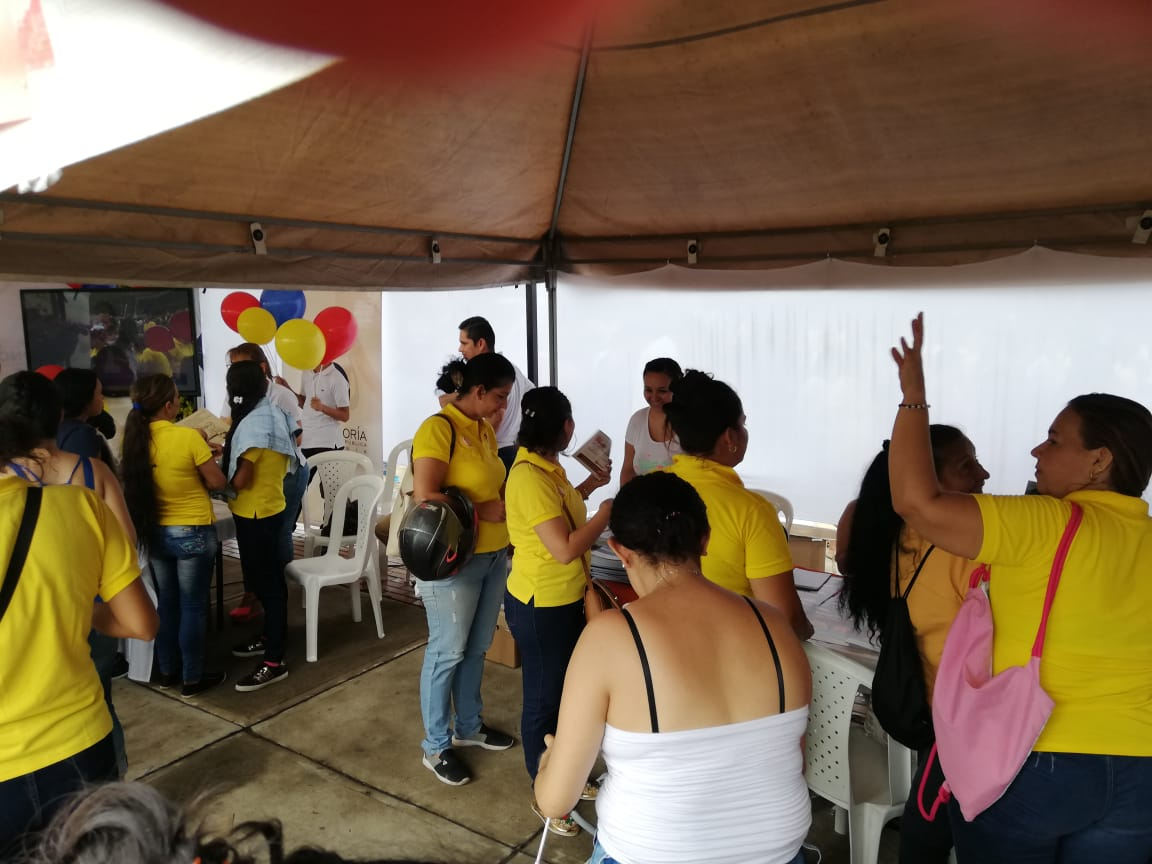 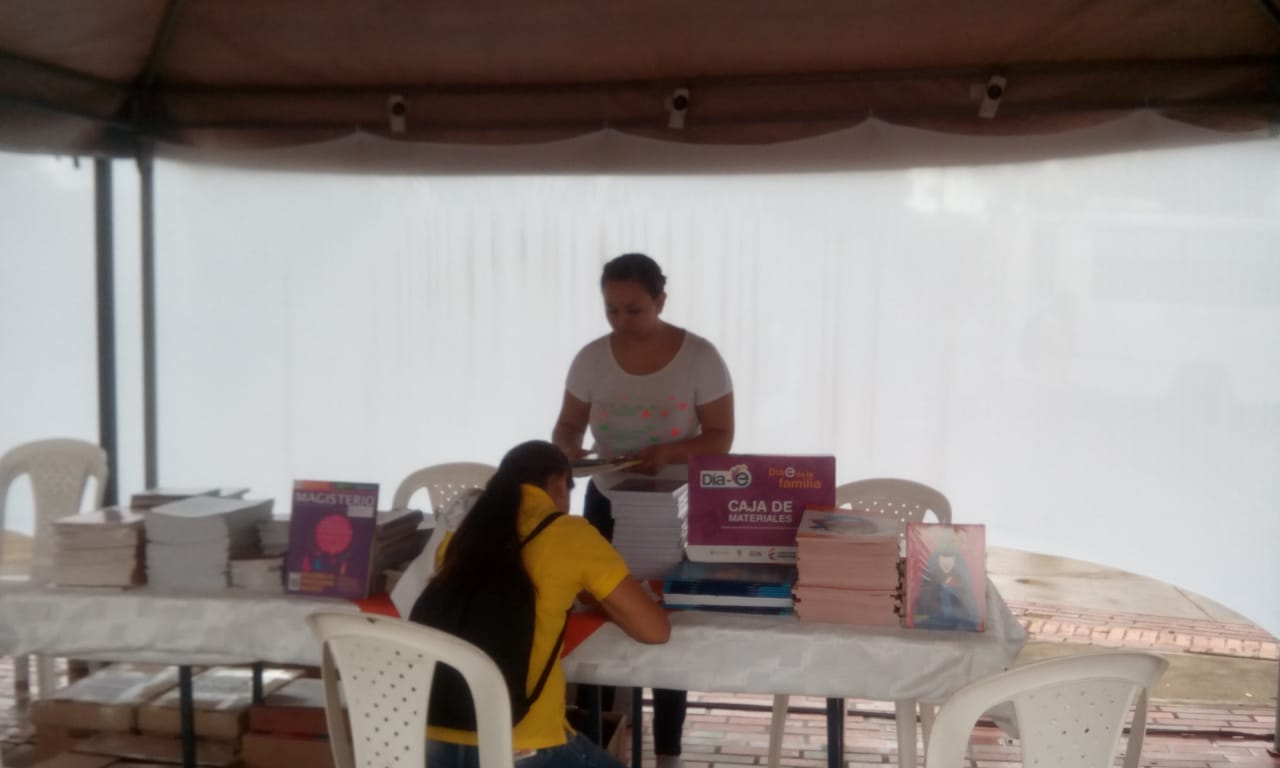